Bevara och betala!
Att tänka långsiktigt kring 
samlingars ekonomi
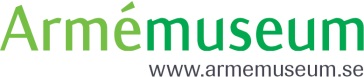 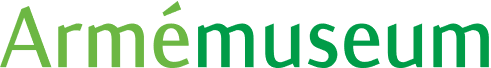 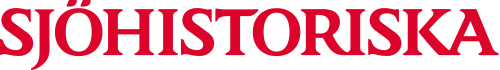 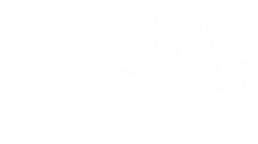 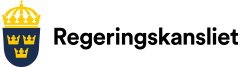 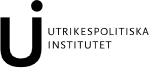 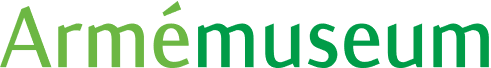 Ny ledning
Fredag – Segerns pris
Fordonsinventering
Farliga föremål
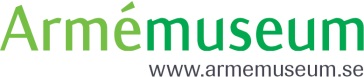 Tillsammans är vi en fantastisk stark resurs för det militärhistoriska kulturarvet!
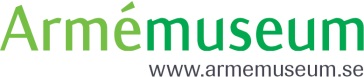 Nog om det, till saken
Samlingar och ekonomi
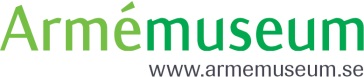 Vad kostar det att ta in ett föremål?
Ärendehantering 		= 	tid + resor
Vård  			=	tid + material
Märk och katalog.	=	tid
Digitalisering 		= 	tid
Fotografering 		=	tid
Magasinering 		=	tid + löpande 						kostnader
Farliga ämnen? 		= 	tid + saneringskostnader
----------------------------------------------------------------
Totalt			= 	?
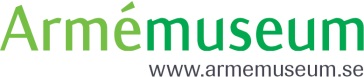 Vilka löpande kostnader finns?
Lokalhyra
Personal 
El, värme, vatten
Städ och lokalunderhåll
Förvaltningskostnader
----------------------------------
Totalt/m2 per föremål och år.
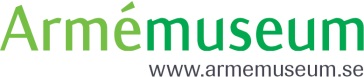 Fasta och rörliga kostnader i verksamheten på lång sikt – att ha i åtanke när man samlar in
Varierar ju självklart beroende på typ av verksamhet

Exempel
Minst ca 30 % rörligt
Max 70 % fasta
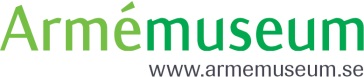 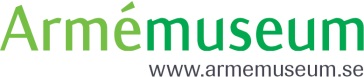